Проектная деятельность как средство развития детей дошкольного возраста
Подготовил: воспитатель Хатиашвили О.Б.
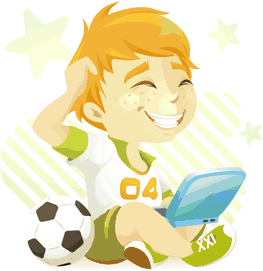 Направленность дошкольного образования – формирование общей культуры ребенка:
развитие  физических, интеллектуальных, нравственных, эстетических и личностных качеств

формирование предпосылок учебной деятельности

сохранение и укрепление здоровья детей
Принципы дошкольного образования:
содействие и сотрудничество детей и взрослых, признание ребенка полноценным участником (субъектом) образовательных отношений;
поддержка инициативы детей в различных видах деятельности;
сотрудничество Организации с семьёй;
формирование познавательных интересов и познавательных действий ребенка в различных видах деятельности…
    (п.1.4. ФГОС)
Проект – это система планируемых и реализуемых действий, условий и средств  для достижения определенных целей, которые зависят от приоритетных ценностей.
проект
детский
педагогический
педагог формулирует проблему и мотивирует детей
ребенок самостоятельно ставит проблему, понимает и принимает ее
Виды проектов
По количеству участников:
индивидуальные
парные
групповые
коллективные

По содержанию:
монопроект
интегративный (межпредметный)

По продолжительности:
краткосрочный
среднесрочный
долгосрочный
По доминирующему виду:
исследовательские
творческие
ролево-игровые
ознакомительно-ориентированные (информационные)
практико-ориентированный
По характеру содержания:
ребенок + семья
ребенок + природа
ребенок + общество и культура
ребенок + рукотворный мир
Благодарю за внимание
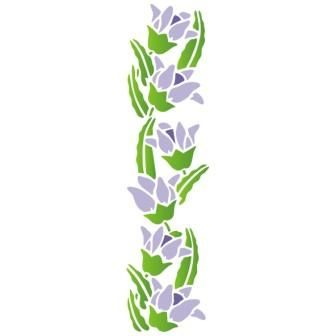 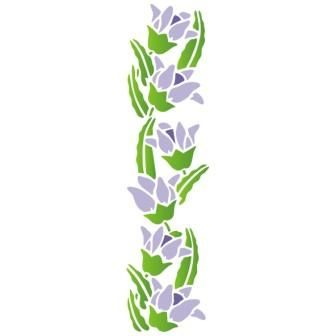 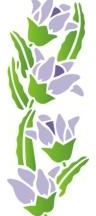